MUSCLE DYNAMICS/MOVEMENT/CONTROL
BY
PRECIOUS AUGUSTINE NSA
17/ENG08/002
FOR
BME 312
BIOLOGICAL SYSTEMS CONROL AND MODELLING
INTRODUCTION
Muscle movement and control is very broad and covers a wide range of areas from contractions to tibiofemoral forces and sets of movements. 

The movements of muscles are controlled by the brain and nervous systems. The involuntary muscles are controlled by structures deep within the brain and the upper part of the spinal cord called the brain stem. The cerebellum the part of the brain that controls balance, movement, and coordination (how your muscles work together).
Integrating humans and robotic machines into onesystem offers multiple opportunities for creating new assis-tive technologies that can be used in biomedical, industrial, andaerospace applications. One of the human limits in performingphysical tasks is the muscles’ strength. In addition, musclestrength may be decreased substantially as a result of verityof neuromuscular diseases, muscular atrophy, and dystrophy in disabled people.
THE MUSCULAR SYSTEM AND ITS EXPERIMENTAL PROTOCOLS
It consists of a two-link, two-joint mechanism corresponding to the upper and the lower arm and to the shoulder and elbowjoints of the human body. The system includes a weightplate (external load) that can be attached to the tip of the exoskeleton forearm link. The human/exoskeleton mechanical interface included theupper arm bracelet, located at the upper arm link, and a handlegrasped by the operator.
ELECTROMYOGRAPHY
Electromyography (EMG) is a diagnostic procedure to assesses the health of muscles and the nerve cells that control them (motor neurons)
Here is a 
schematic
overview 
of the
musculo-
skeletal 
system.
Above is the EMG signal processing algorithm for determination of muscle activity.
The human elbow joint complex can be consid-ered as a 2 DOF joint including flexion–extension andpronation–supination joint movements. The exoskeleton, in itscurrent mode, supported only the flexion–extension movementof the elbow joint. 
These movements are enabled by two sets ofmuscle groups:
 1) the primary flexor muscles—the Brachialis,the Biceps Brachii, and the Brachoradialis and 
2) the primary extensor muscle
Out of the three flexor muscles, the Brachialis has been referred to as a flexor parexcellence of the elbow.

 The algorithm for estimating the normalized muscle activation level (NAL), based on raw EMG signals, follows the signal processing procedure summarized in above. It includes
1) a high-pass filter
2) full signal rectification (absolute value);
3) a lowpass filter
4) a signal normalization with respect to the EMG mean signal during maximal voluntary isometric contraction.This algorithm is mapping the raw EMG signal with an arbitrary amplitude into a normalized signal in the range.
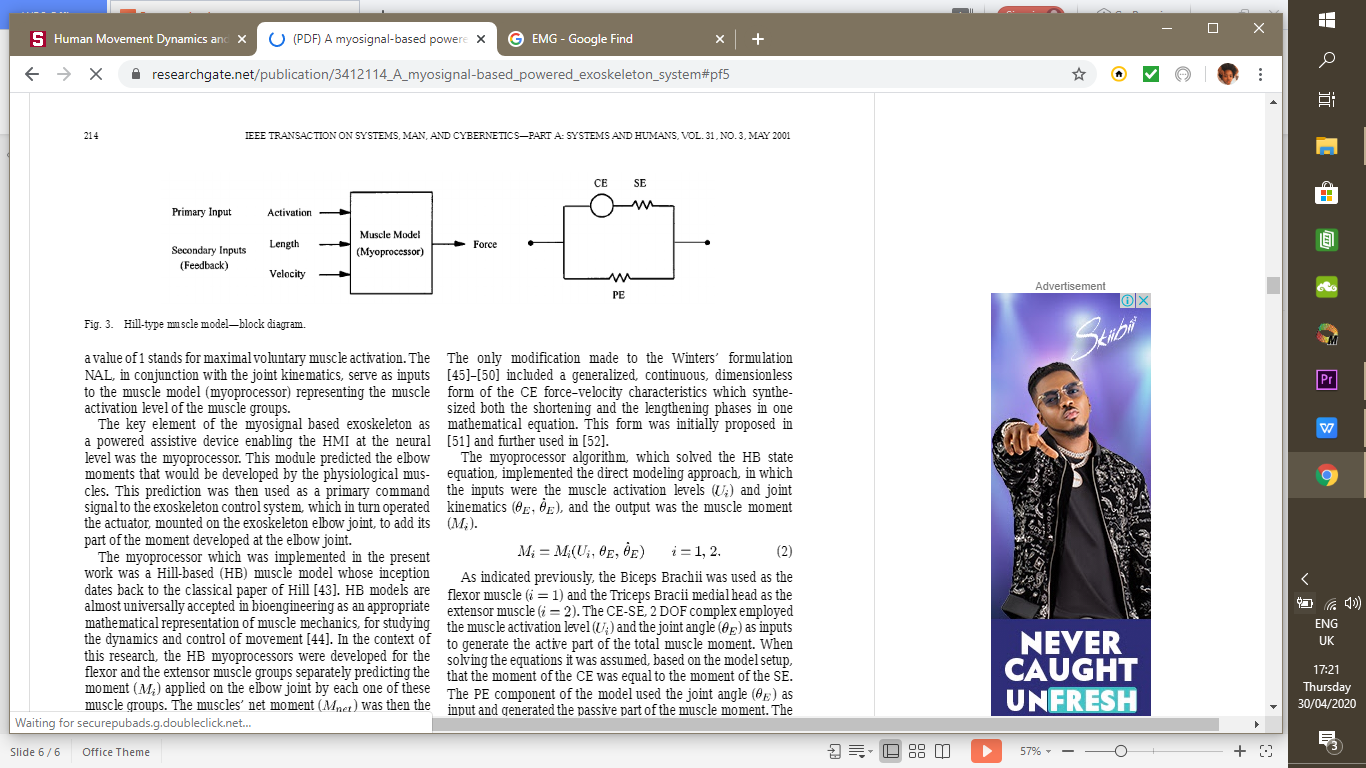 Above, is the block diagram of a muscle model consisting of three elements;
 A contractile element (CE) which represents the forcegenerated by the active muscle fibers using the musclechemical energy;
A series element (SE) which models the mechanical re-sponse of muscle to rapid length changes.
A parallel element (PE) which simulates the passive resistance of muscle to stretch generated by the passive softconnective tissue, including the tendon and the non active muscle fibers.
In the muscle model, the muscles’ net moment is the sum of its components with the corresponding [+] sign for agonist muscles and [-] sign for antagonist muscles where n is the number of muscles activating the joint.  ie
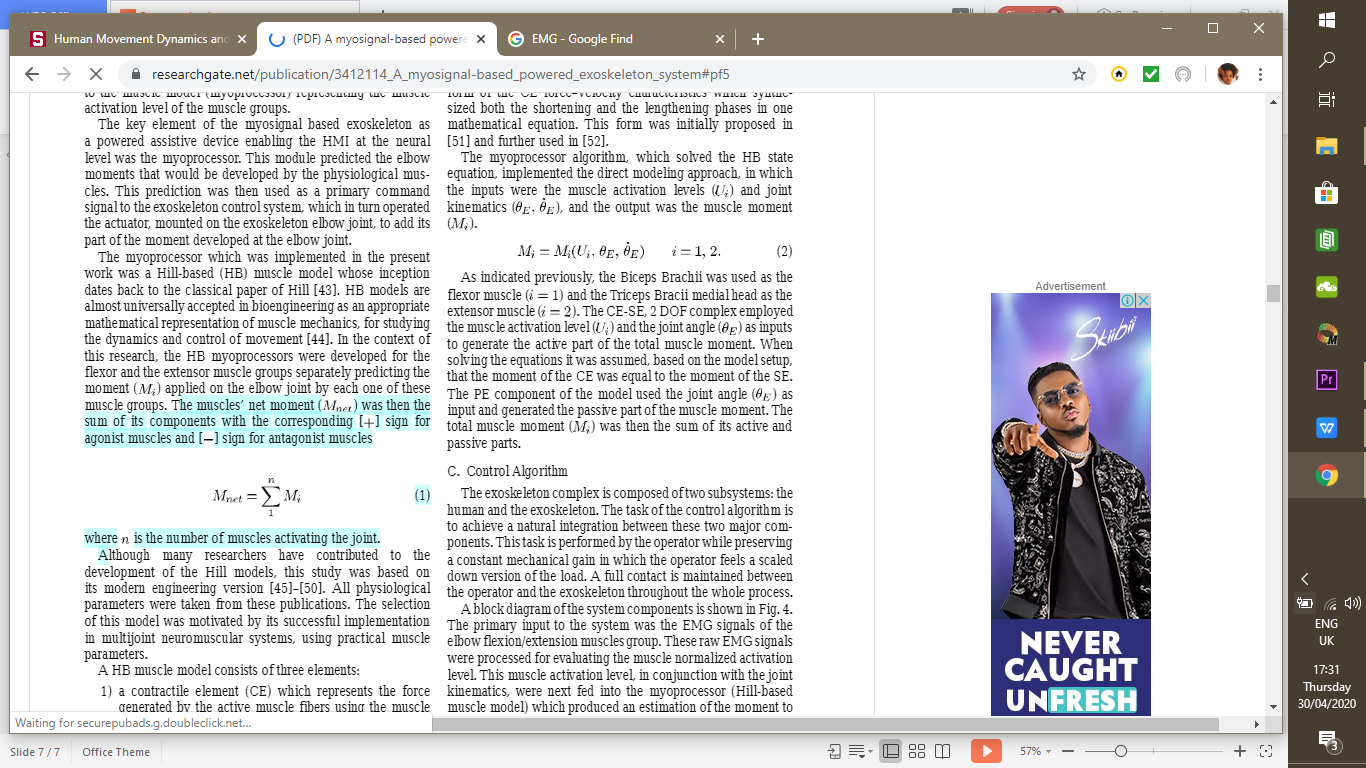 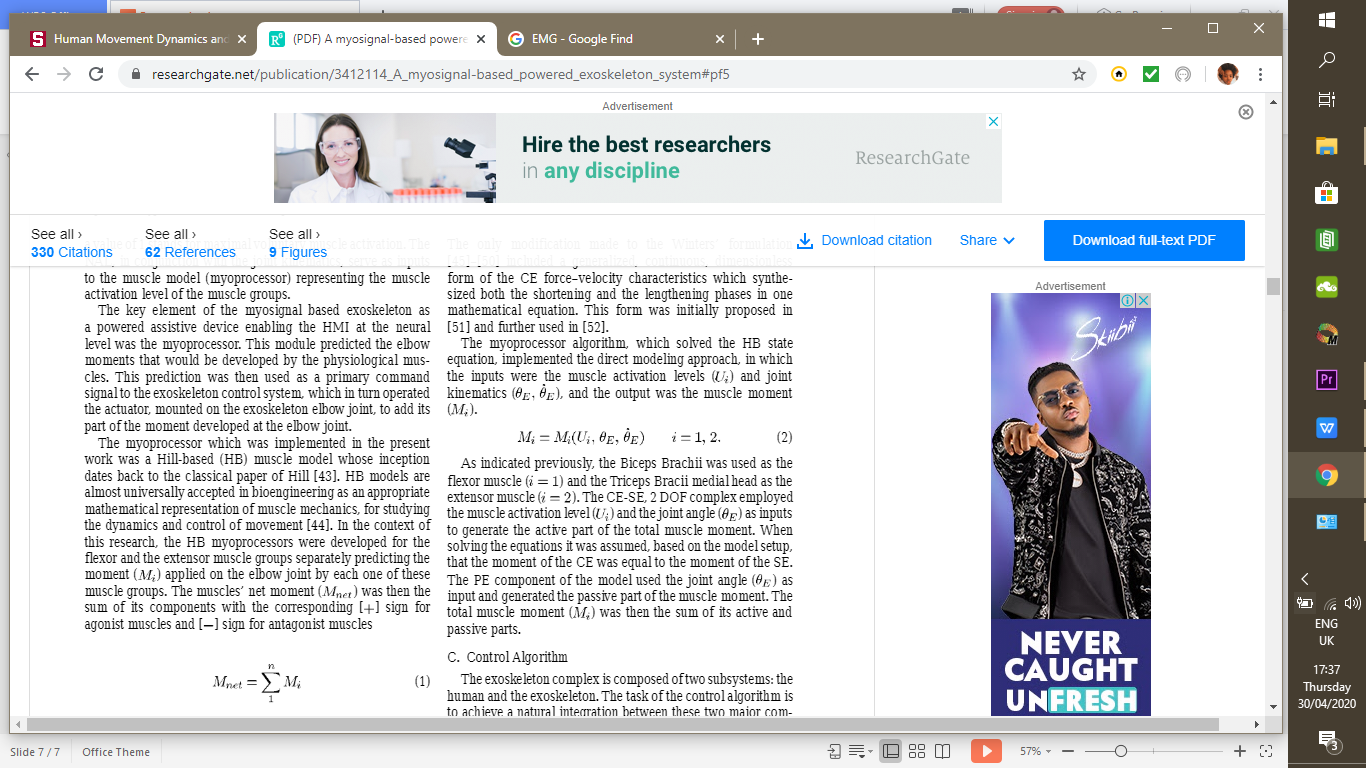 The muscle model algorithm, which solved the above equation, implemented the direct modeling approach, in which the inputs were the muscle activation levels and joint kinematics and the output was the muscle moment .  When solving the equations it was assumed, based on the model setup,that the moment of the CE was equal to the moment of the SE.The PE component of the model used the joint angle as input and generated the passive part of the muscle moment. The total muscle moment is then the sum of its active and passive parts.
CONTROL ALGORITHM OF THE MUSCLE MODEL
The exoskeleton complex is composed of two subsystems:
the human and
 the exoskeleton. The task of the control algorithm is to achieve a natural integration between these two major components.This task is performed by the operator while preserving a constant mechanical gain in which the operator feels a scaled down version of the load. A full contact is maintained between the operator and the exoskeleton throughout the whole process. 
A block diagram of the system components is shown in the next slide.The primary input to the system is the EMG signals of the elbow flexion/extension muscles group. These raw EMG signals are processed for evaluating the muscle normalized activation level. This muscle activation level, in conjunction with the joint kinematics, are next fed into the myoprocessor (muscle model) which produces an estimation of the moment to be generated by the muscles on the elbow joint. This constitutes the primary input to the controller. The controller’s inner closedloop (feedback signals) was composed from two sources:
 1)the external-load/exoskeleton load cell, measuring the effective moment applied by the load to the elbow joint
2) thehuman-arm/exoskeleton load cell which monitored the momen tapplied by the operator on the system.
E
Exoskeleton system—component and signal flow diagram
From the system perspective, the control algorithm uses three sets of feedback information 
dynamic feedback—the moments generated at the inter-faces between the human arm, the external load, and the exoskeleton structure
 kinematic feedback—the elbow joint angle measured by an encoder. These signals were used by the myoprocessor
physiological feedback—the operator used his/her inherent biosensors and receptors (high level feed-back—visualization, low level feedback—musclespindle, tendon organ, joint receptors).

The control algorithm, based on a moment controller, is motivated by two leading ideas: 
1) in operating the exoskeleton,the output of the myoprocessor (muscle model), used as the reference signal, was a moment command, and 
2) for dc servo motor, the command to the linear driver, which in turn generatesa  current signal output, is directly proportional to the motortorque in the operational working range.
REFERENCES
https://www.researchgate.net/publication/3412114_A_myosignal-based_powered_exoskeleton_system#pf5
https://nmbl.stanford.edu/human-movement-dynamics-and-control/